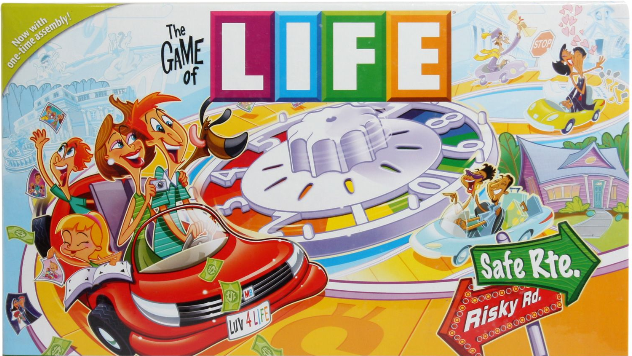 The Great Depression Edition
Rules of the Game
You are now a 30 year old living in the early 1900s
You will be rolling the dice to find out your fate for each round of the game
You can not change the outcome of your fate
Make sure everyone takes a turn, even if they’ve “given up”
Everyone starts out with $100
Round 1October 28th, 1929
Choose one person in your group to be the banker
 (they are NOT exempt from fate and the money will NOT belong to them-they just manage the money lost or gained)
Everyone else will roll the dice to find out their occupation:
October 29th,  1929“Black Tuesday”
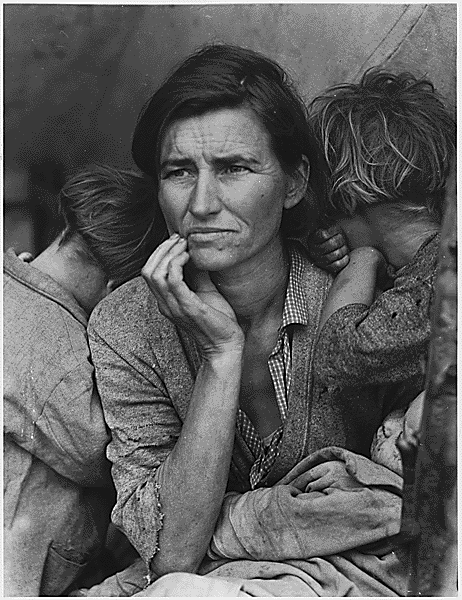 What Happened?
Round 21930
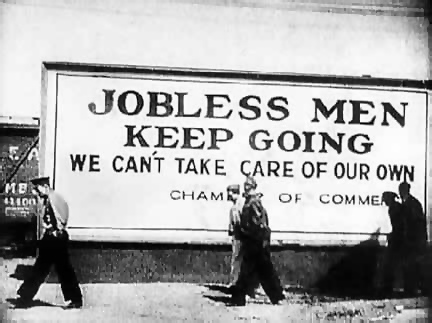 (Round if you need to)
Reflection: What can you do if you’ve lost your job but you still need to eat?
How it affected the nation
Round 31932
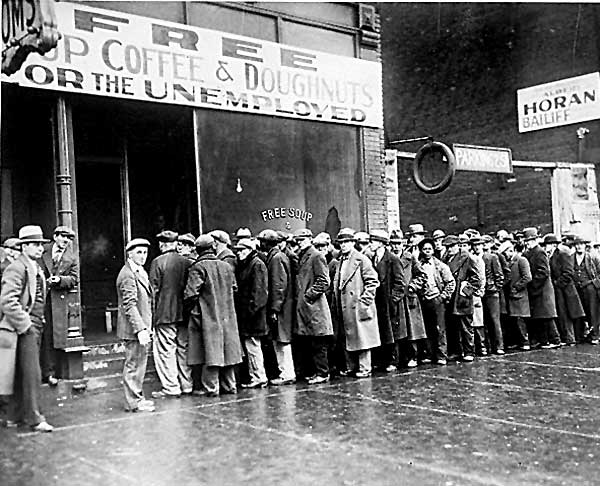 (Round if you need to)
Round 41935
The Dust Bowl hits Utah
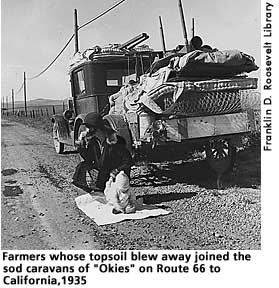 Reflection
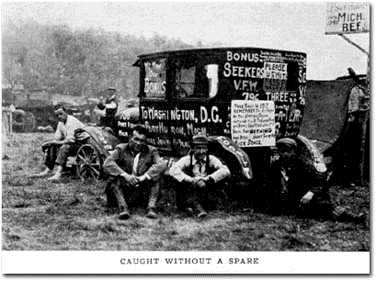 Is there any hope for you and your family??

What would you suggest to help Utah recover from this financial crisis?
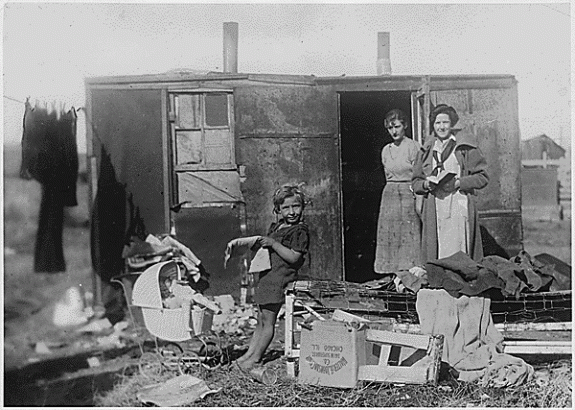 A New Approach to Governing the Nation
Late 1930’s Help from President Roosevelt
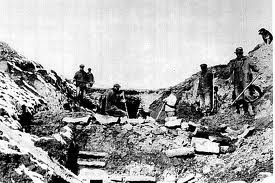 Reflection
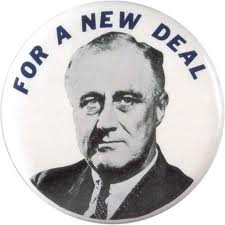 The 3 R’s of the NEW DEAL
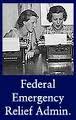 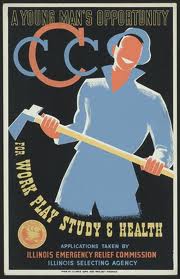 The CCC      

The WPA

The FERA

The CWA
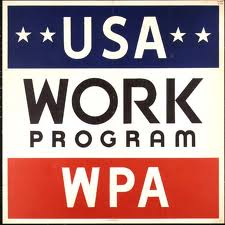 Final Reflection
Have you made all your money back? Is the work you do through the help of the New Deal the job you really want? Is everything back to “normal” (what you had before the Stock Market crashed)?
Answer in 2-3 complete sentences

How did the Great Depression have an effect on Utah?
Answer in 2-3 complete sentences
Relief and recovery Workers
Men

Women

Minorities